SWOToriginated by Albert s. Humphrey (1960)
It is a tool of understanding your strengths
It is a tool of understanding your weakness
It helps to identify the both opportunities to you and threats you face
Two ways to use
As a simple icebreaker helping people get together to “kick off” strategy formulation

Or 

In more sophisticated way as a serious strategy tool
Internal factors: strength and weakness 

  External factors; Opportunities and threats
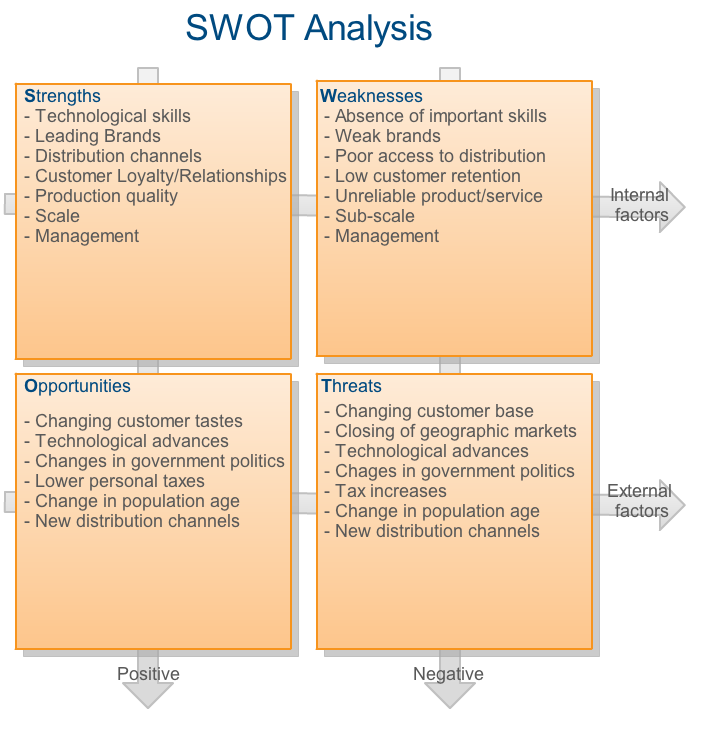 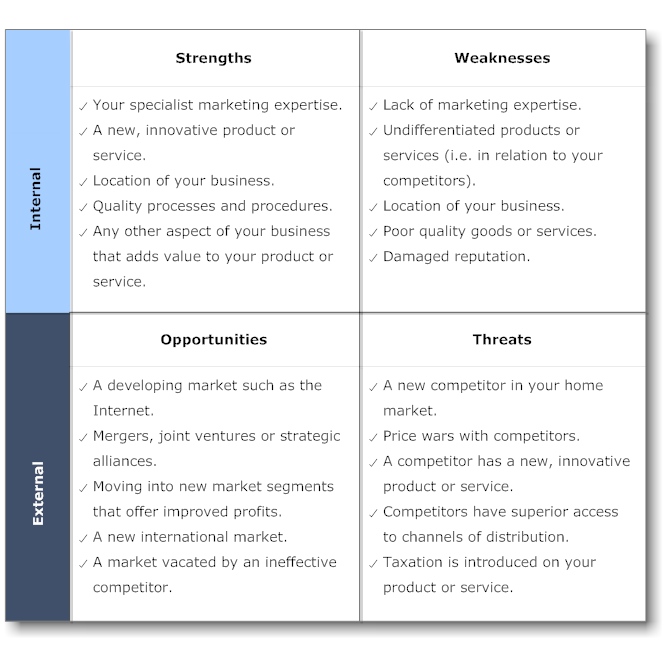 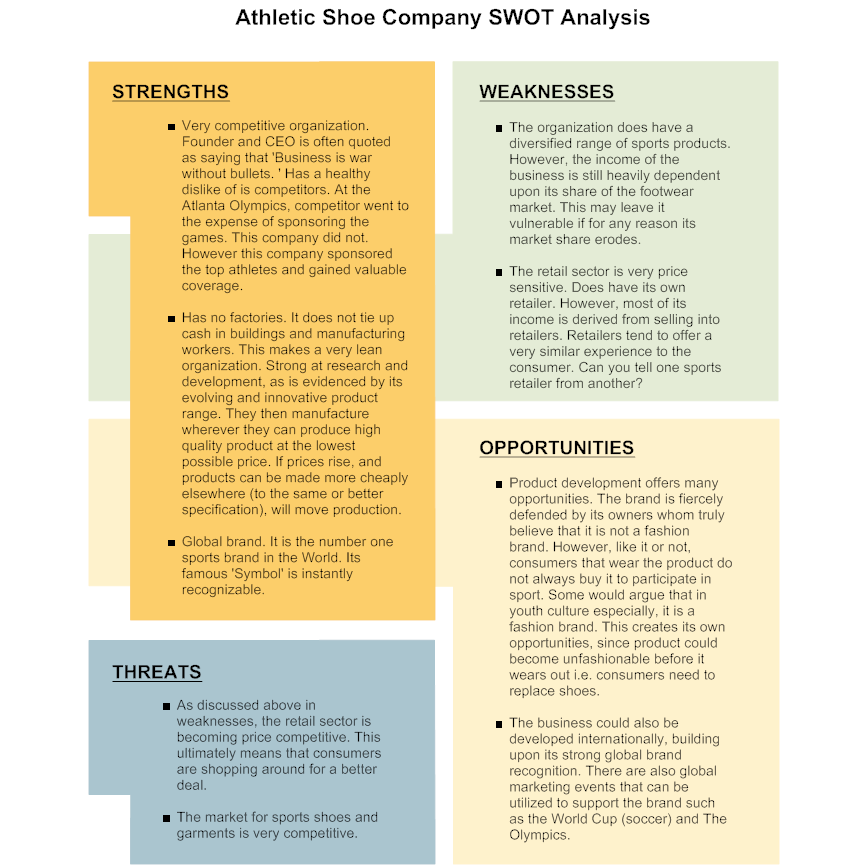